Müminler Namazlarına Özen Gösterirler
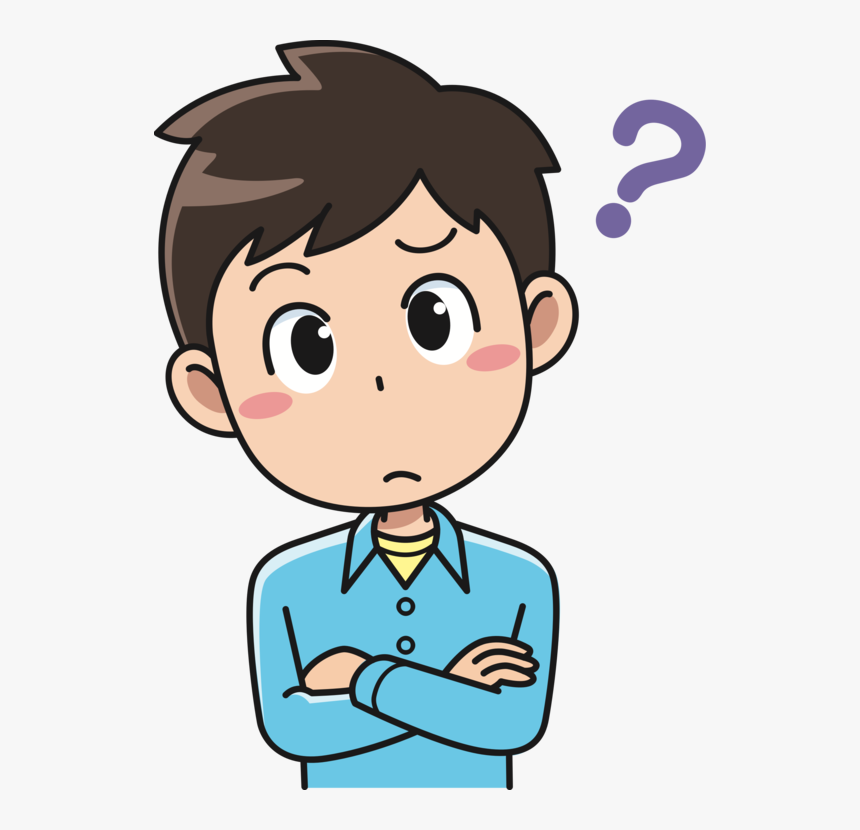 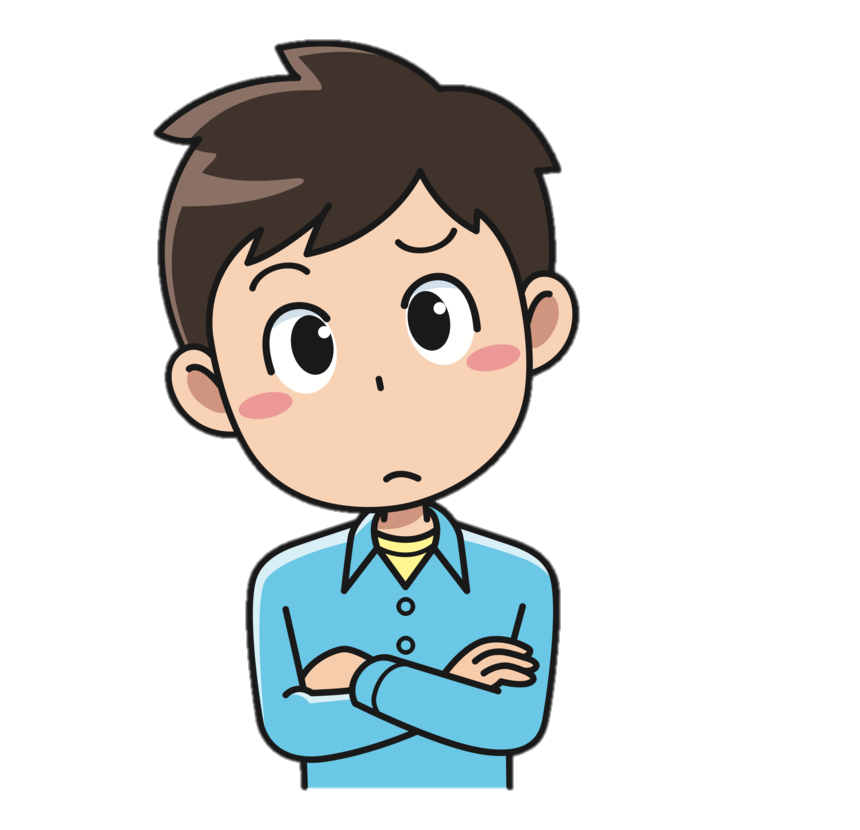 2
Namaz kılarken nelere dikkat edersiniz?
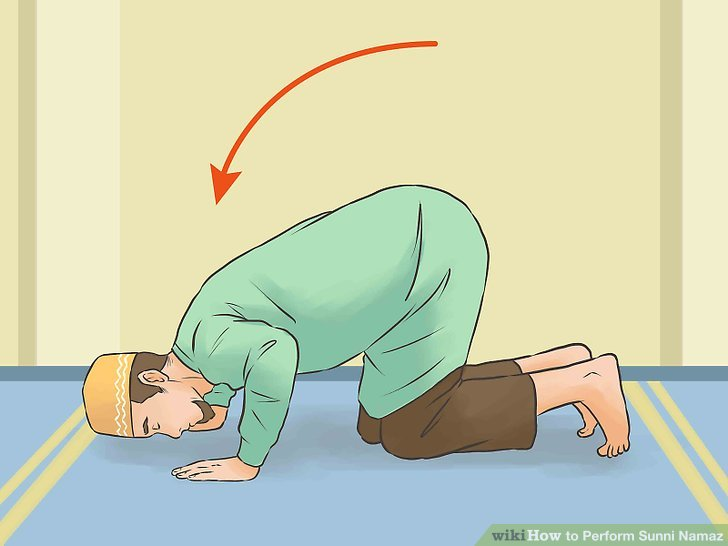 Verilen kelimelerden hangileri namazla ilgilidir? işaretleyelim
✓
Salat
Dönmek
X
✓
Yüceltmek
✓
Allah’ın emri
Namaz Kılmak
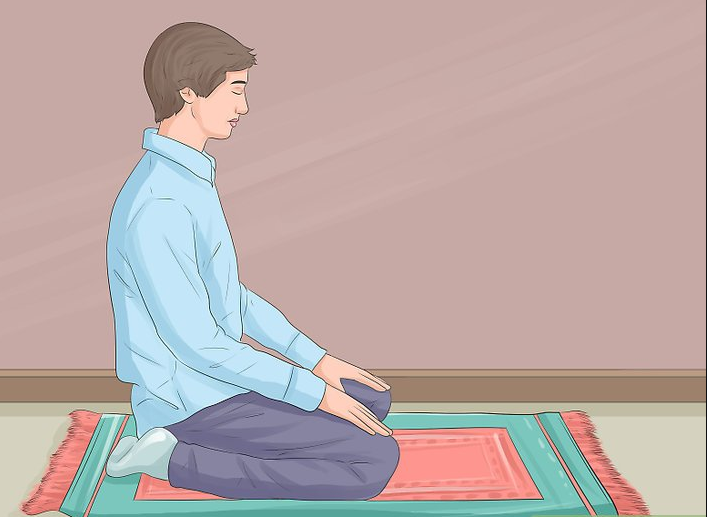 Namaz
Namaz, günde beş vakit yerine getirilen bir ibadettir.
Akıllı ve sorumluluk yaşına girmiş her Müslümanın namaz kılması gerekir.
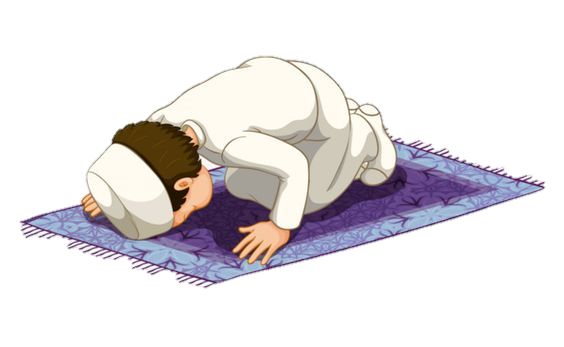 NAMAZ KİMLER FARZDIR?
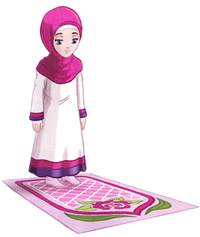 Akıllı (zihinsel engelli olmayan),
Ergenlik çağına ulaşmış,
Bütün Müslümanlara farzdır.
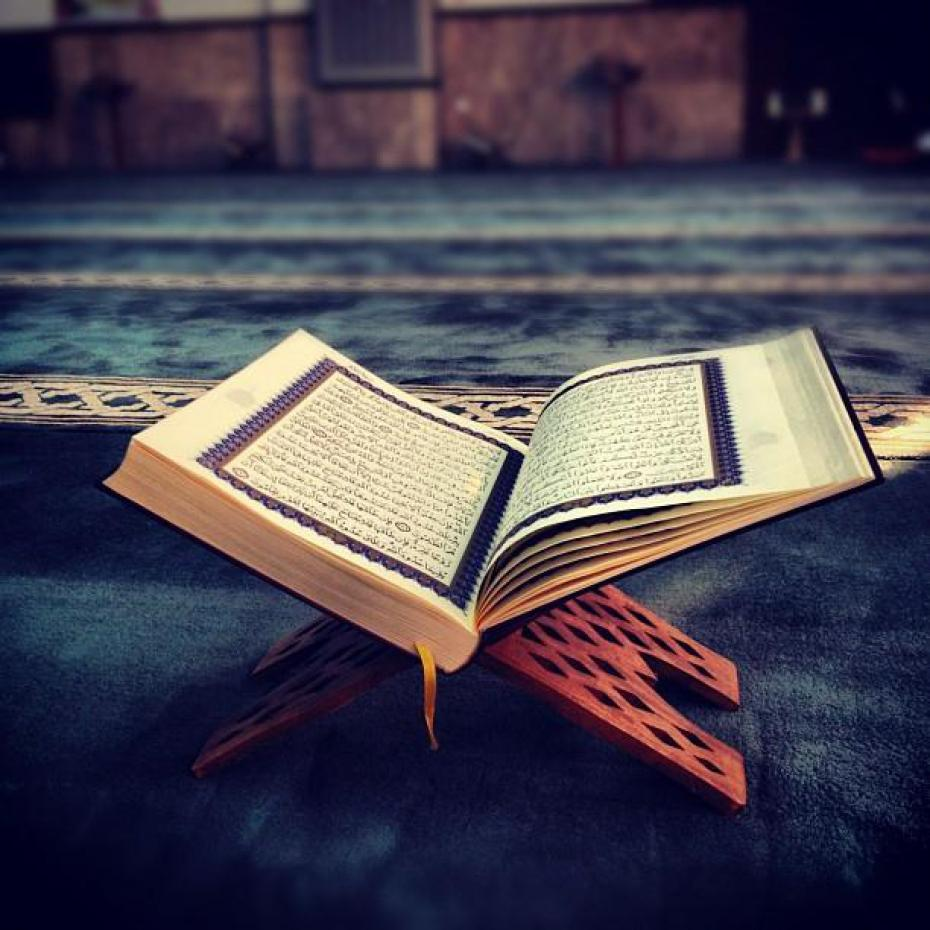 “…Namazı dosdoğru kılın; çünkü namaz müminler üzerine vakitleri belli bir farzdır.”
Nisâ suresi, 103. ayet.
“...Namazı kılın; zekâtı verin ve Allah’a sımsıkı sarılın. ”
Hac suresi, 78. ayet.
Kur’an-ı Kerim
Namazı dosdoğru kılmak ne demektir?
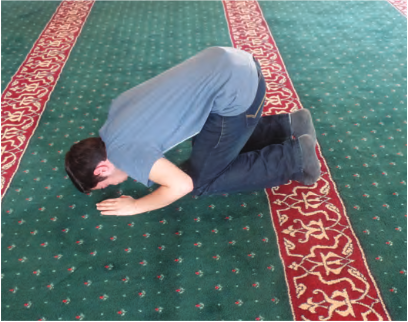 “Kıyamet gününde kulun hesaba çekileceği ilk ameli onun namazıdır. Eğer namazı düzgün olursa diğer hesapları iyi gider ve kazançlı çıkar. Namazı düzgün olmazsa kaybeder ve zararlı çıkar...”
Hz. Muhammed (sav)
Hadiste namazla ilgili verilmek istenilen mesaj nedir?
Namaz
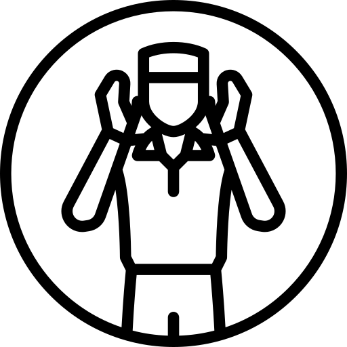 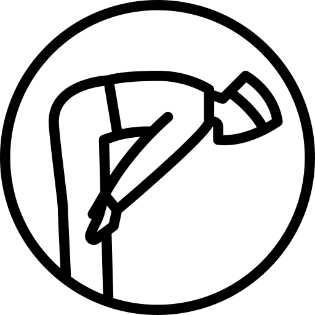 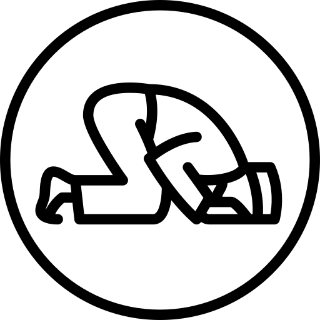 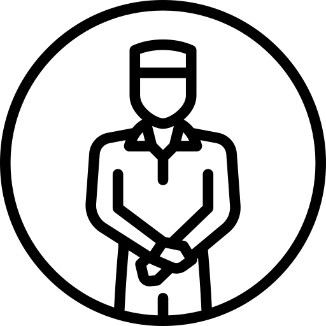 3
1
4
2
Allah'ın bize verdiği nimetlere bir ________
İslam’ın ______ şartından biri
Yüce Allah’ın (c.c.) açık ve kesin bir _________.
_____ direğidir.
Namaz
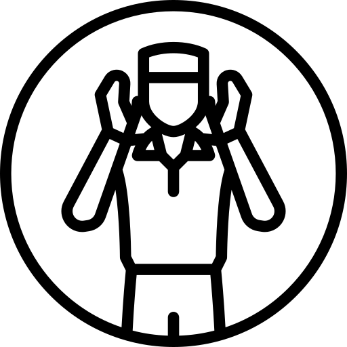 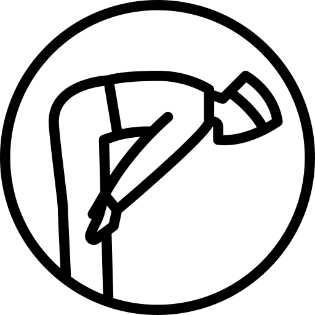 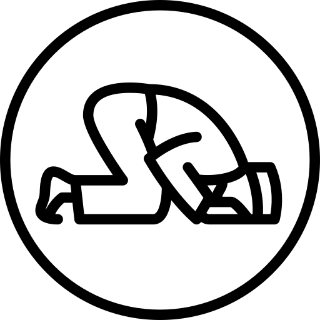 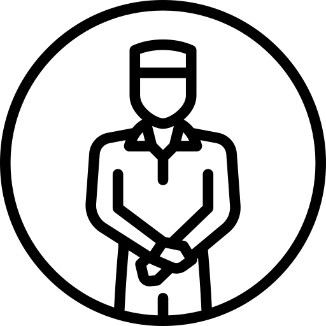 3
1
4
2
Allah'ın bize verdiği nimetlere bir şükürdür.
İslam’ın beş şartından biri
Yüce Allah’ın (c.c.) açık ve kesin bir emridir.
Dinin direğidir.
Niçin Namaz?
Niçin Namaz Kılmalıyız?
__________ için
___________ için
Kılınır.
Namazı
__________ için
Boşlukları uygun bir şekilde dolduralım
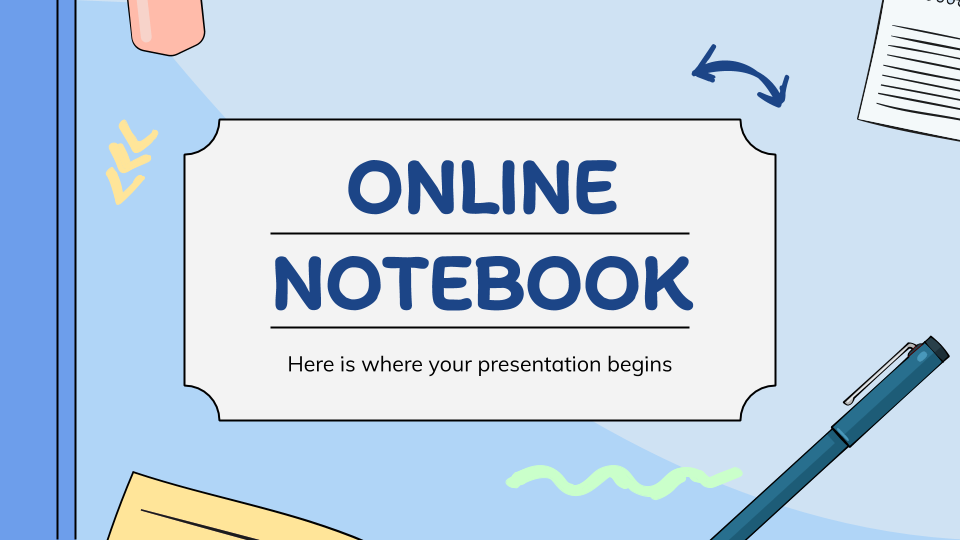 Etkinlik için tıklayınız
Etkinlik yapıyoruz
1
3
5
Allah’ın verdiği nimetler şükür için
Allah emrettiği için
Allah rızasını kazanmak için
2
4
Kulluk görevini yerine getirmek için
Allah’ın emri olduğu için
NİÇİN NAMAZ KILIYORUZ?
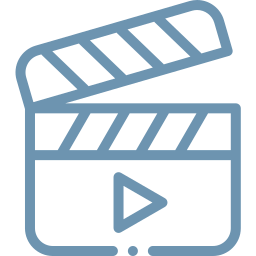 Video izliyoruz
https://www.youtube.com/watch?v=rCkkHTUZv6E
Namaza önem vermek
Huşû içinde
Allah’ın huzurunda
Vakit
Yavaş
Devamlılık
Allah rızası için
Bu kelimeler namaza önem vermekle ilgili neleri hatırlatıyor?
Namazı özen veren bir mümin namazı nasıl kılar?
Cümledeki boşluğu dolduralım
Namazı …………. kılar.
Namaza önem veren bir kişi
içinde
ı
Namaz
da
ın
a
ı
Boş kutuları uygun bir şekilde doldurunuz
Namaza önem veren bir kişi
huşu içinde kılar.
devamlı kılar.
içinde
ı
öncelik verir.
Namaz
da
ın
a
ı
vaktinde kılar.
hakkını verir.
etrafla ilgilenmez.
Huşû
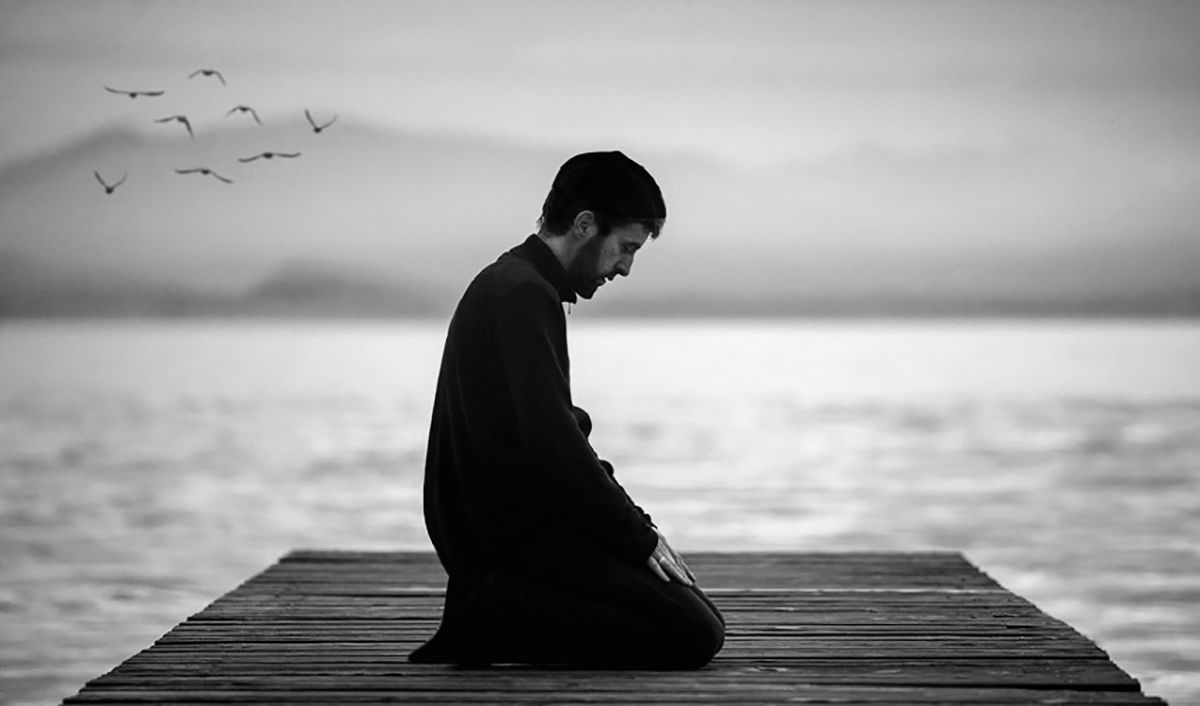 Allah’a duyulan saygının gereği olarak namazda huzurlu olmak, namazı mutlulukla kılmak ve gönülden kılmak
“Onlar namazda huşû içindedirler.” Mü’minûn, suresi, 2. ayet.
Namazda huşuyu bozan davranışlar
Sofra hazırken aç karnına namaza durmak
Namazda etrafla ilgilenmek
Namazda başka şeylerle uğraşmak
Tuvalet ihtiyacı varken kılmak
Namaz bizlere hangi alışkanlıkları kazandırır?
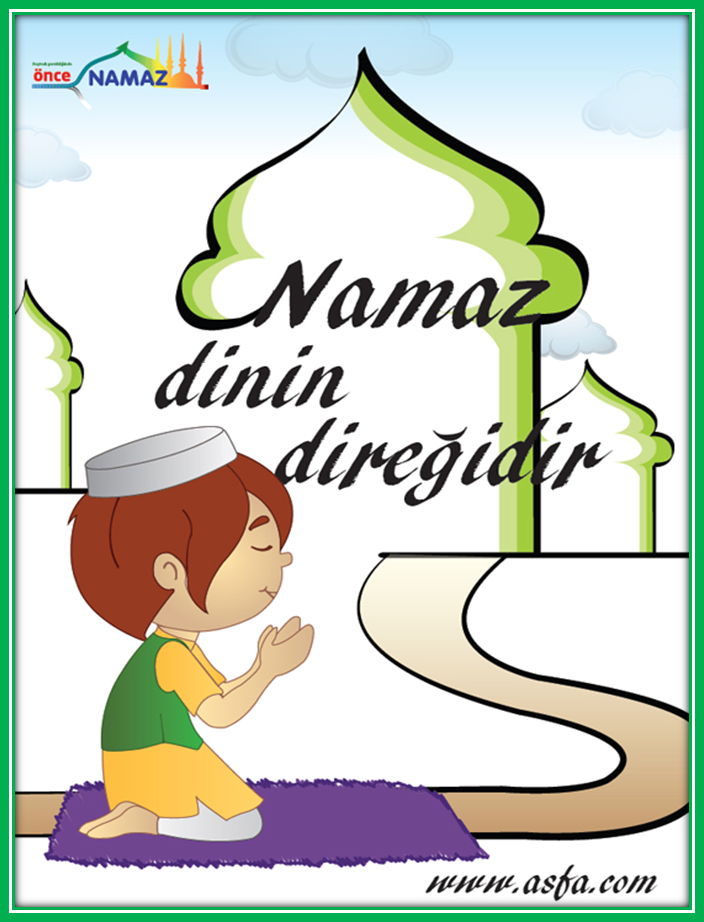 Namaz insana  ______________ alışkanlığını kazandırır.
Boşluğu nasıl doldurabilirsiniz?
Namaz
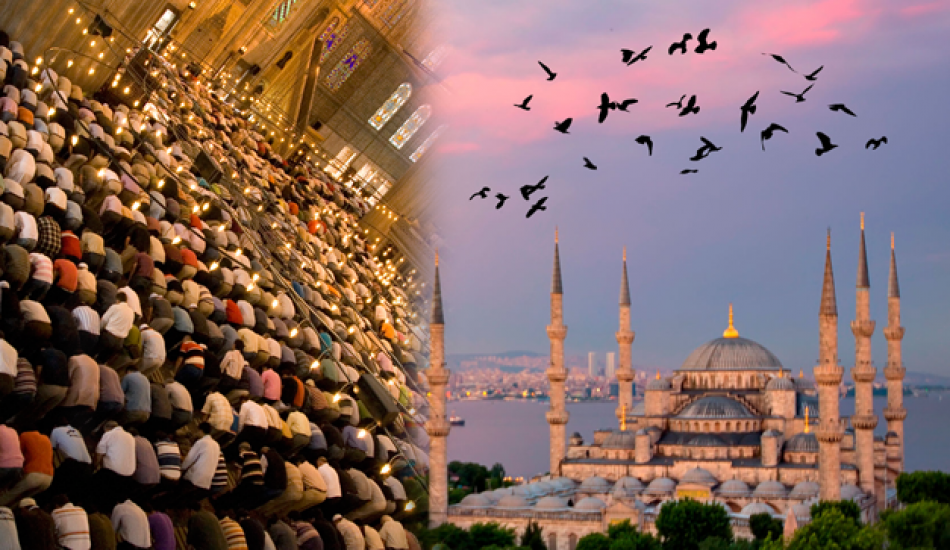 İnsanı
İnsanı
Yandaki boşlukları uygun bir şekilde dolduralım
Uzaklaştırır
Yaklaştırır
Namaz
Sevgiye
Yalandan
İnsanı
İnsanı
Kir
Sevgiye
Yalandan
Temizlik
Temizliğe
Merhamete
Kirden
Merhamete
Gıybetten
Gıybetten
Mutluluğa
Mutluluğa
Kibirden
Düzene
Düzen
Kibir
Uzaklaştırır
Yaklaştırır
kelimeleri yerleştirelim
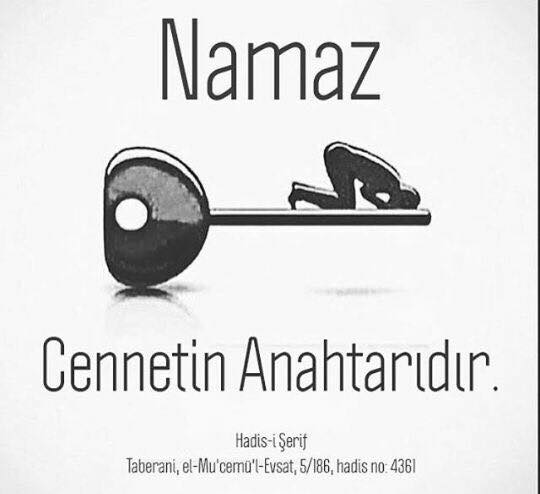 Aşağıda namazla ilgili bazı cümleler karışık olarak verilmiştir. Cümleleri uygun bir şekilde düzeltin
1. dinin/direğidir/Namaz
«Namaz dinin direğidir.»
2. İmanın/namaz,/göstergesidir/bir
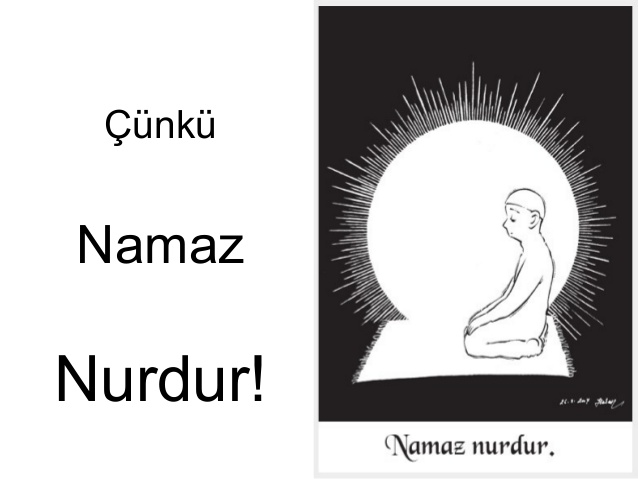 Namaz, imanın bir göstergesidir.
3. Rabb’ine/andır/kulun/secde;/en/olduğu/yakın
“Secde; kulun Rabb’ine en yakın olduğu andır.”
4.insanı/namaz/tutar/uzak/kötülüklerden/
Namaz, insanı kötülerden uzak tutar.
Doğru Yanlış Soruları
1
Bazı durumlarda namazı kılmayabiliriz.
D
Y
Huşû; Allah’a (c.c.) duyulan saygının bir gereği olarak namazda 
  daha dikkatli olmak demektir.
2
D
Y
3
Tuvalet ihtiyacı varken namaz kılmak uygun değildir.
D
Y
Namaz müminler için günahtan arınma vesilesidir.
4
D
Y
Peygamberimizden (sav) önce namaz ibadeti yoktu.
5
D
Y
6
Allah’a (c.c.) kulluğun en önemli göstergelerinden biri namazdır.
D
Y
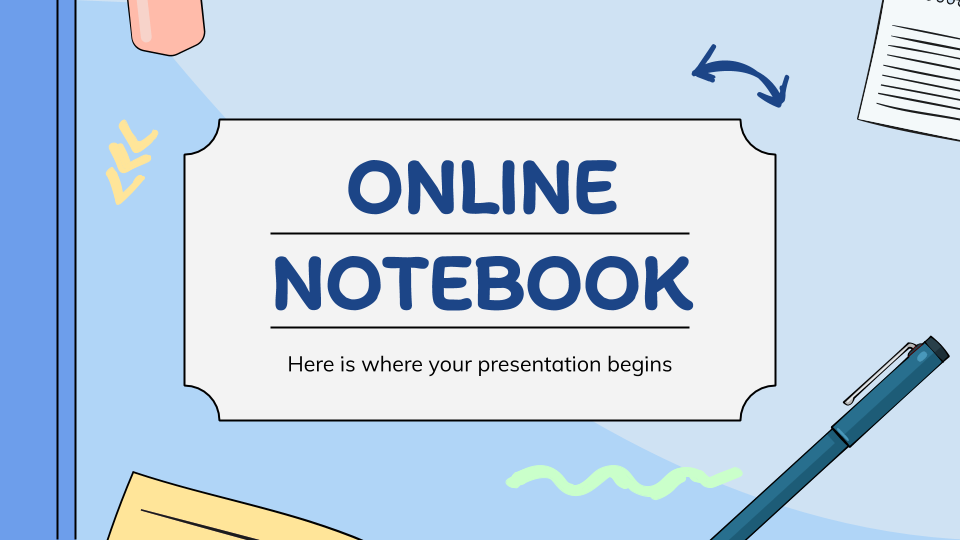 Etkinlik için tıklayınız
Etkinlik yapıyoruz
Namaz akıllı ve ergenlik çağına girmiş bütün Müslümanlara farzdır.
Namaz, Allah’ın verdiği nimetlere bir şükürdür.
Kulun ahirette ilk olarak hesaba çekileceği ibadet namazdır.
Yukarıda verilenlerden hangileri doğrudur?
II ve III
Yalnız II
I ve III
I, II ve III
C
A
B
D
X
X
X
✔
Hazırlayan 
Mustafa YILDIRIM
DKAB Öğretmeni
ddm@dindersimateryal.com
Materyal Sitesi
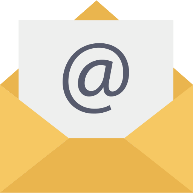 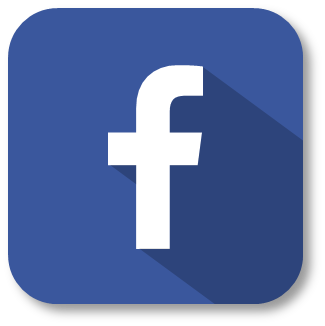 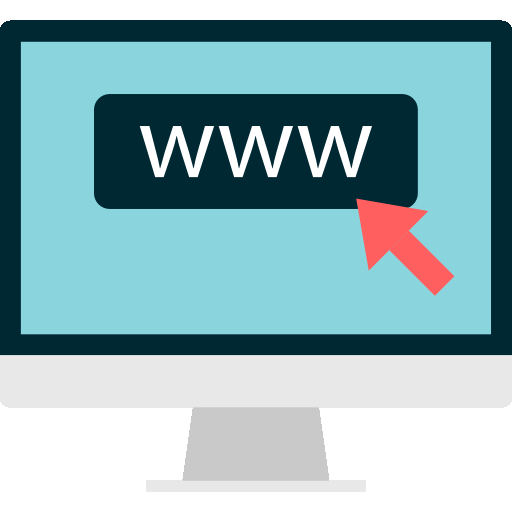 Din dersi Materyal
www.dindersimateryal.com
Derslerinizde kullanmak için sunular üzerinde değişiklik yapabilirsiniz
Sunuları, kişisel web siteleri dışında diğer sosyal medya sitelerinde kaynak göstererek paylaşabilirsiniz.
Eba, zoom, whatsapp vb. uygulamalar ile sunuları öğrencilerinize gönderebilirsiniz.
Görüş ve önerileriniz için tıklayınız
Bitir